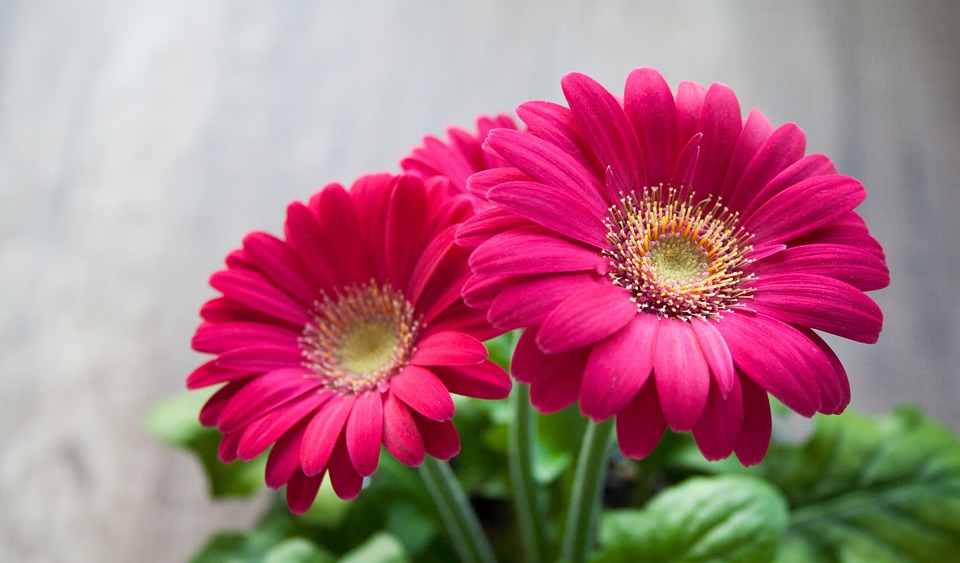 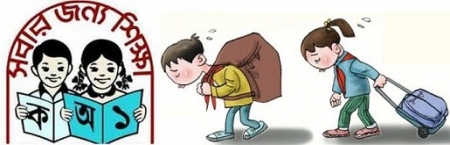 সবাইকে
 স্বাগতম আজকের ক্লাসে ।
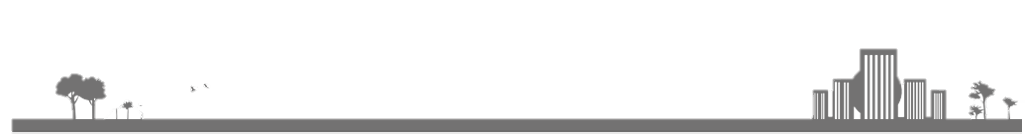 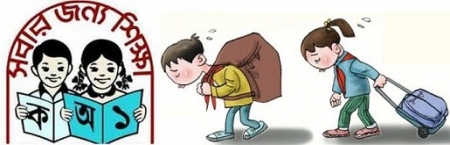 উপস্থাপনায়...
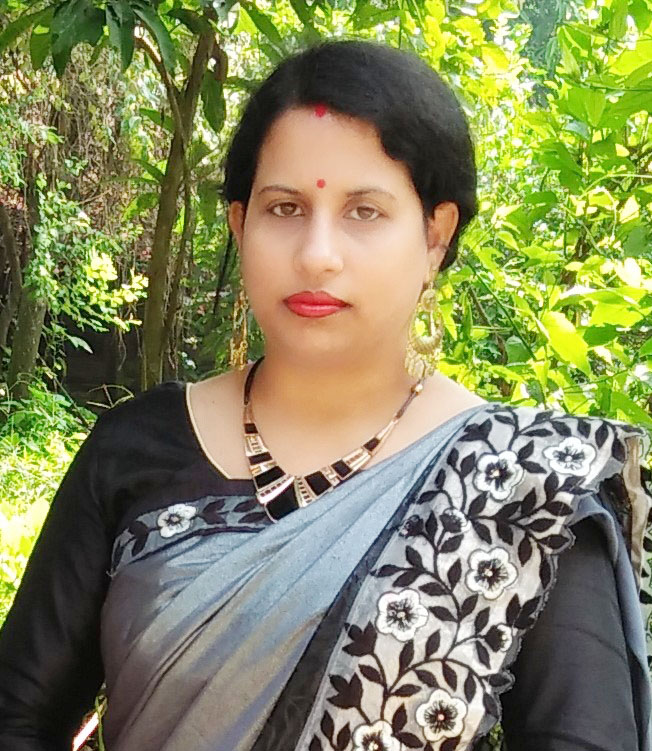 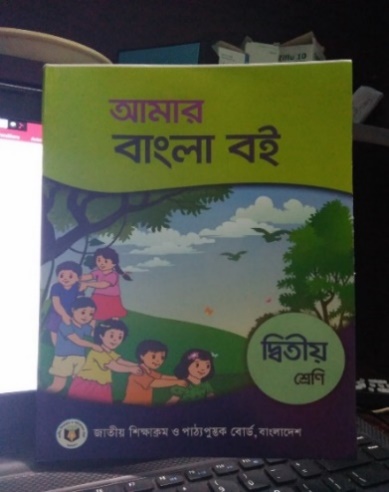 মল্লিকা পাল
সহকারি শিক্ষক,
৮৭,কাঠি সরকারি প্রাথমিক বিদ্যালয়,
গোপালগঞ্জ সদর, গোপালগঞ্জ। 
Gmail-
শ্রেণিঃ দ্বিতীয় 
বিষয়ঃ বাংলা 
পাঠঃ ৫২ 
তারিখঃ ১৭/১০/২০১৯
mpaul29024@gmail.com
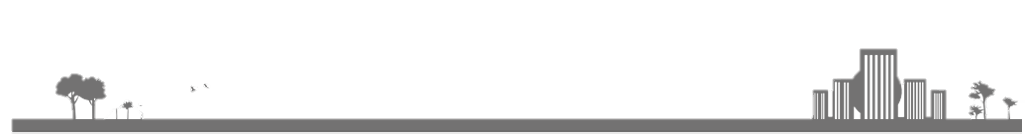 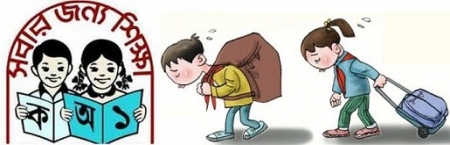 চলো কিছু ছবি দেখি...
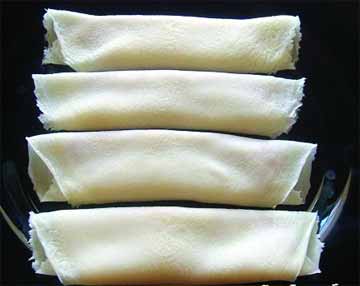 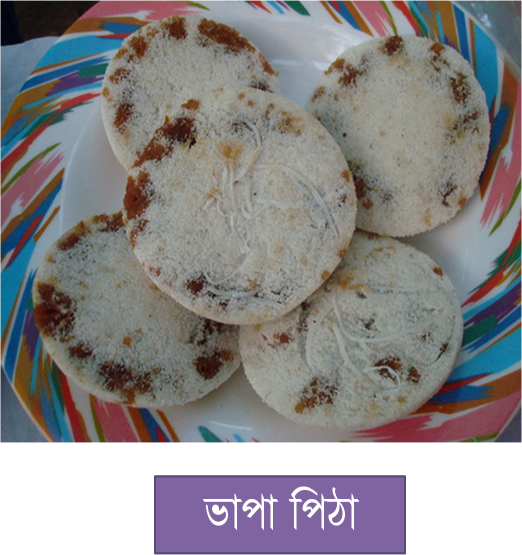 কিসের ছবি এগুলো?
কে কে খেয়েছো এগুলো?
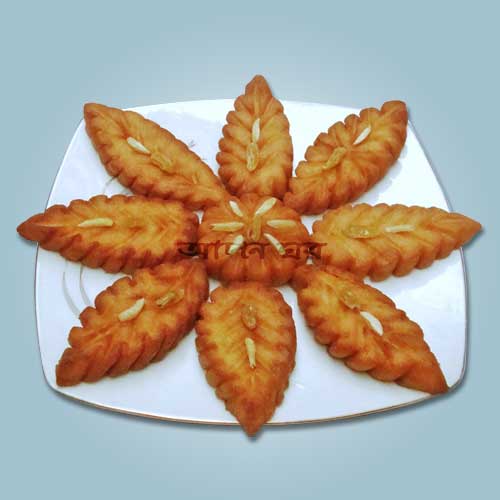 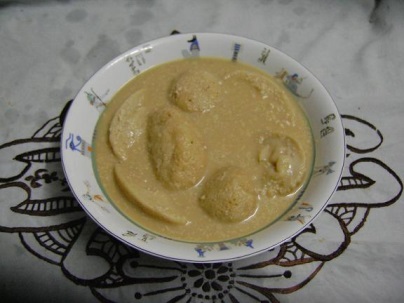 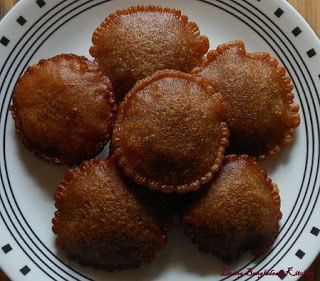 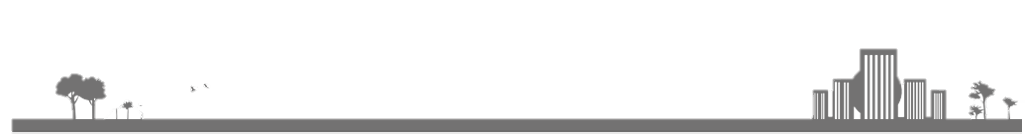 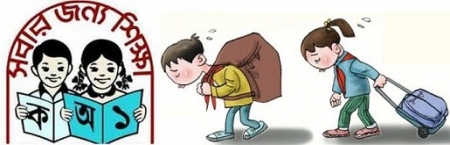 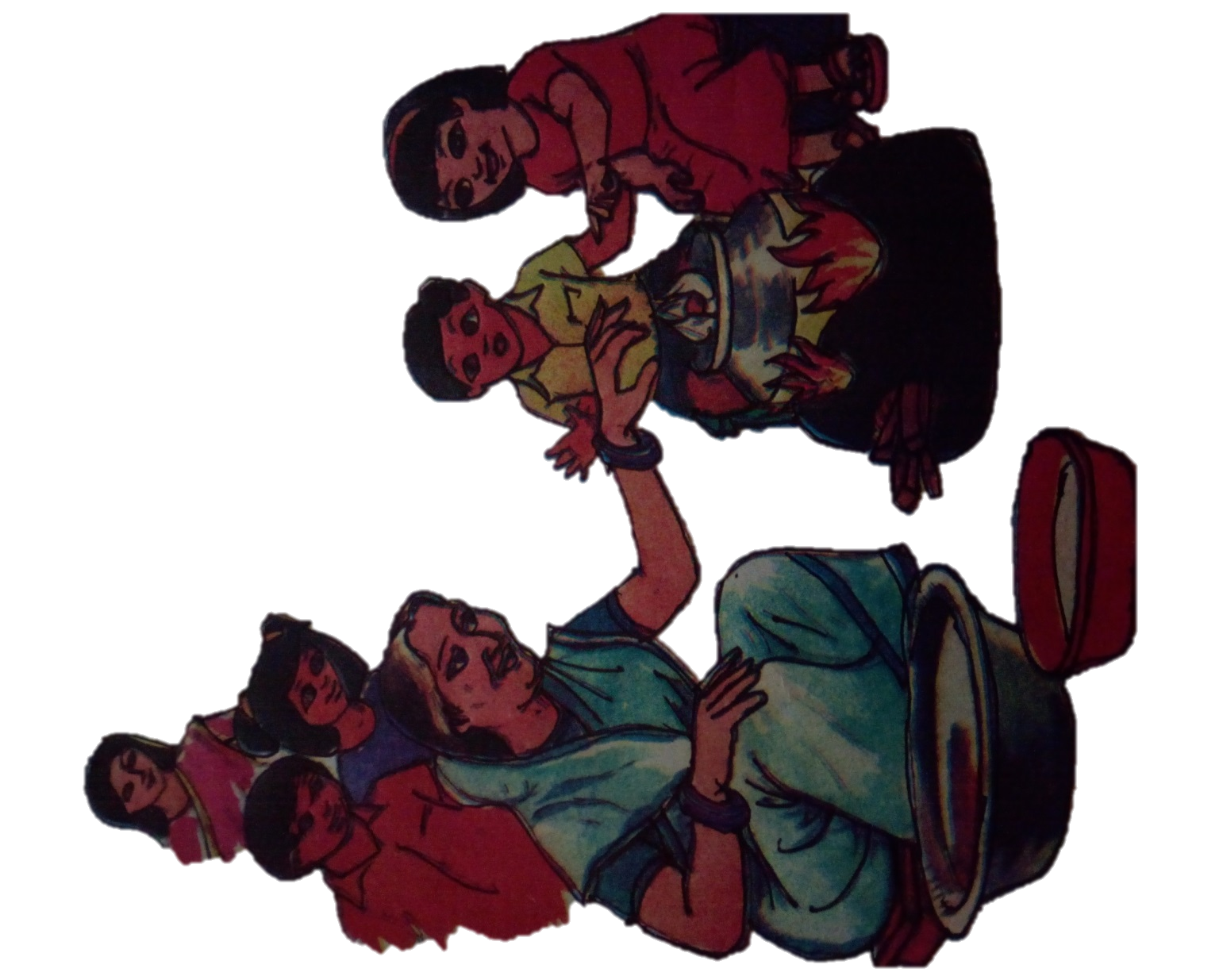 আজকের পাঠ ও পাঠ্যাংশ
দাদীর হাতের মজার পিঠা
(বাংলাদেশের…… মজাই আলাদা।)
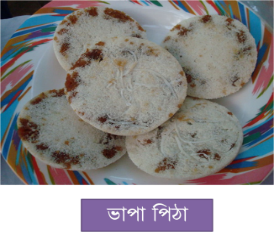 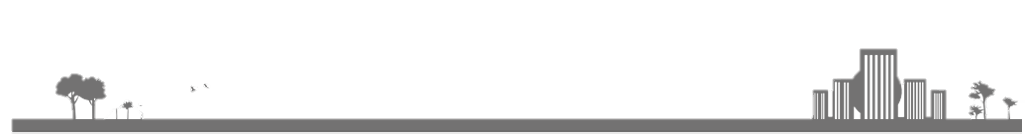 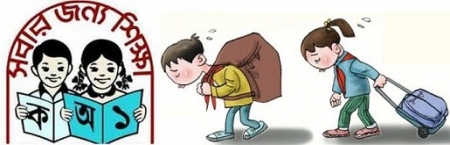 শিখনফল
১। পাঠ্যাংশ মনোযোগ সহকারে শুনে প্রশ্ন/ যুক্তবর্ণের ধ্বনি/ 
     কোন বর্ণনা বুঝতে পারবে।
২।  পাঠ্যাংশের মধ্যস্থিত কঠিন শব্দের অর্থ/ যুক্তবর্ণের ধ্বনি 
     ও নতুন শব্দ শুদ্ধভাবে বলতে পারবে। 
৩। পাঠ্যাংশটি বিরাম চিহ্ন চিনে শুদ্ধ ও স্পষ্ট উচ্চারণে পড়তে 
     পারবে। 
৪। ছোট প্রশ্নের উত্তর লিখতে পারবে।
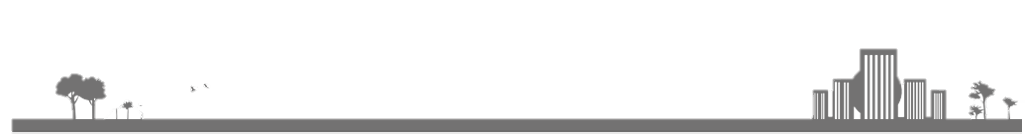 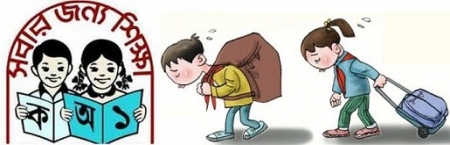 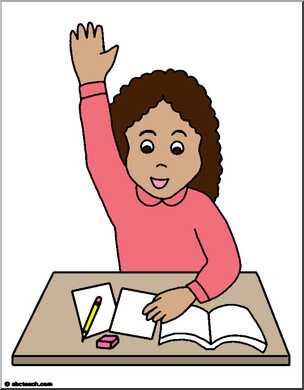 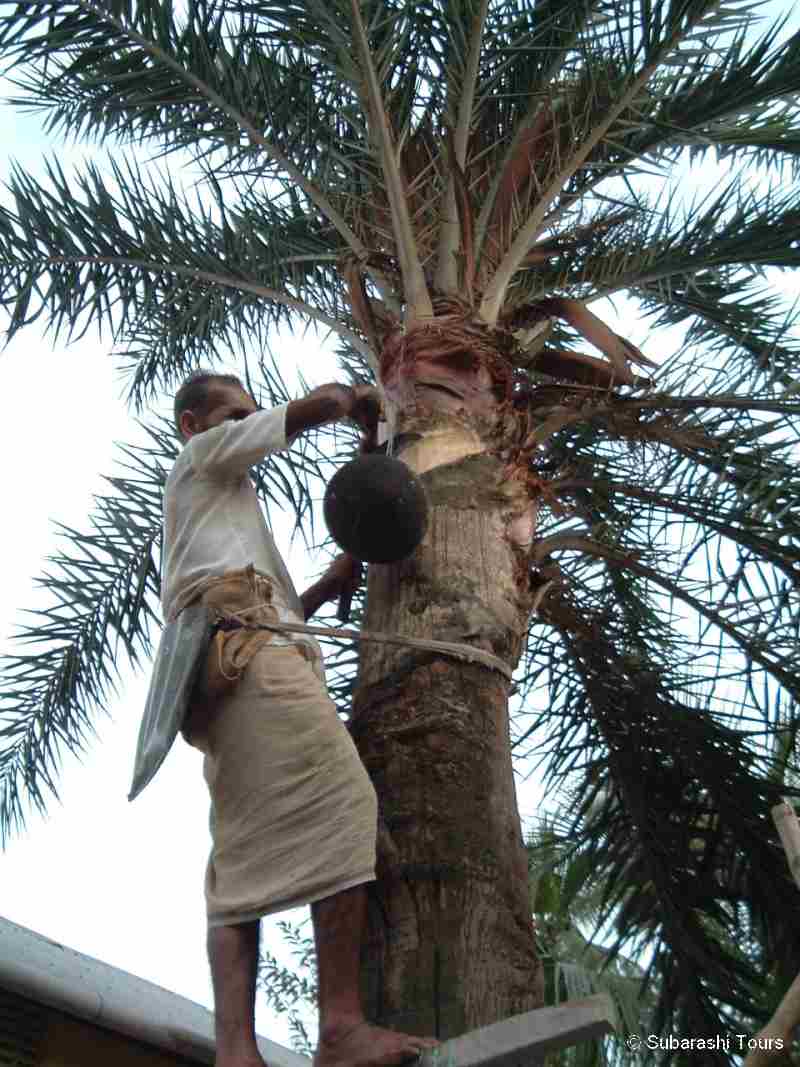 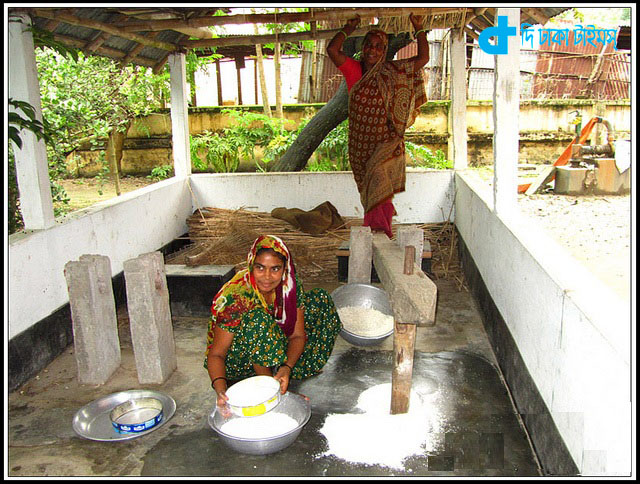 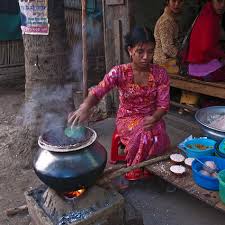 একক কাজ (মৌখিক)
কখন পিঠা খাওয়ার ধুম পড়ে যায়?
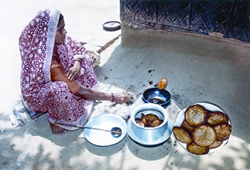 ঊত্তরঃ শীতকালে পিঠা খাওয়ার ধুম পড়ে যায়।
শীতকালে পিঠা খাওয়ার ধুম পড়ে যায়।
ঢেঁকিতে চালের গুঁড়ো করে তৈরি করা হয় নানা ধরনের পিঠা।
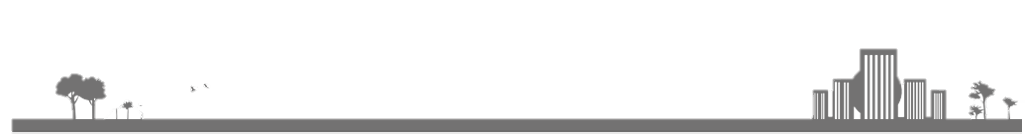 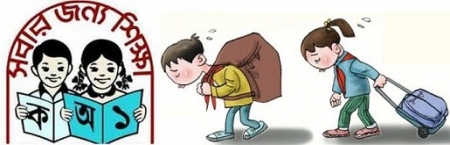 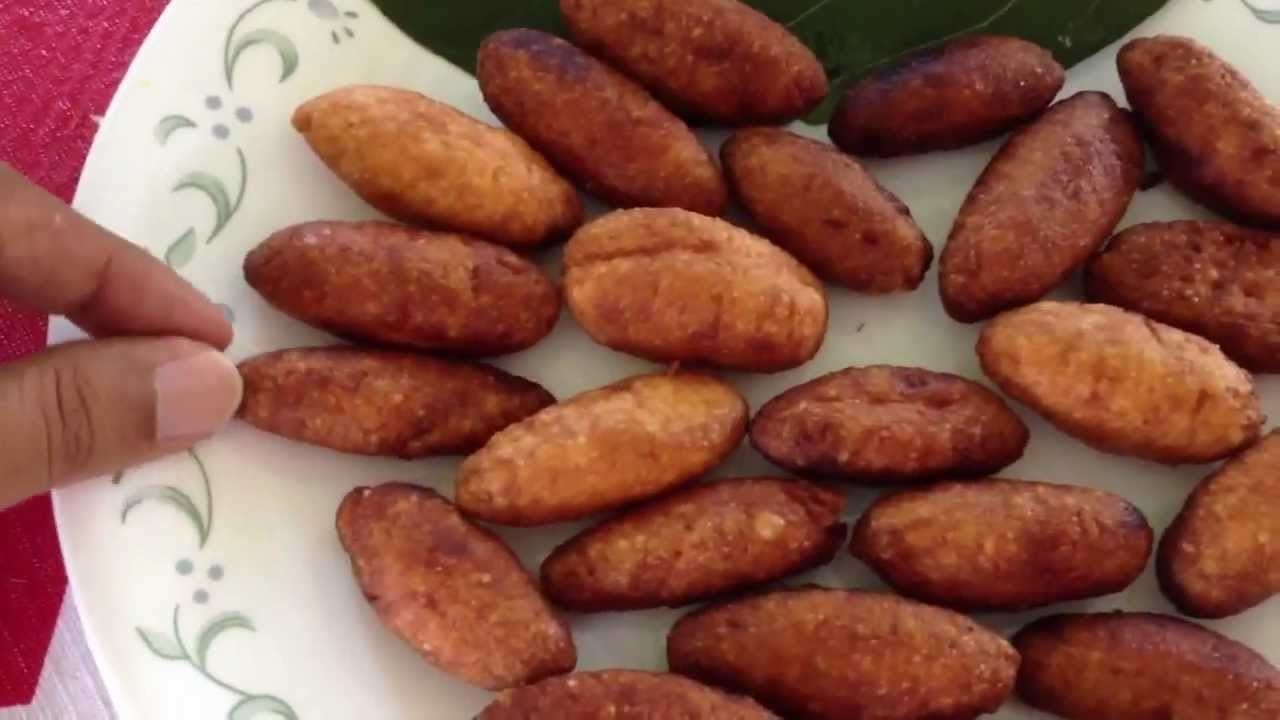 খেজুর পিঠা
পিঠাগুলির নাম ও হয় সুন্দর সুন্দর-
যেমনঃ
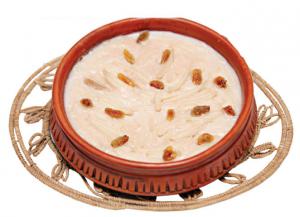 চুষি পিঠা
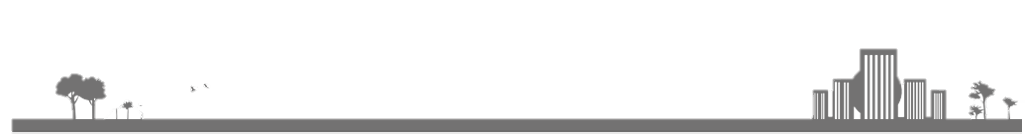 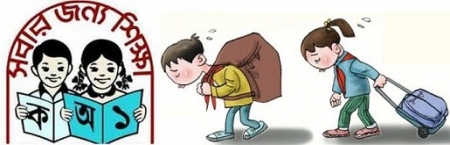 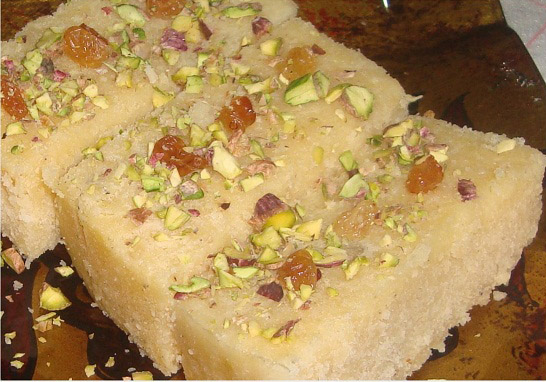 বিবিখানা পিঠা
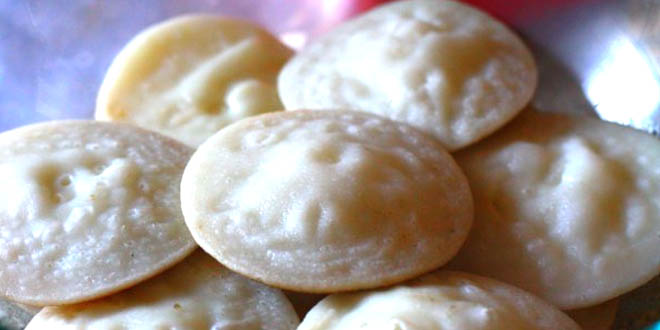 চিতই পিঠা
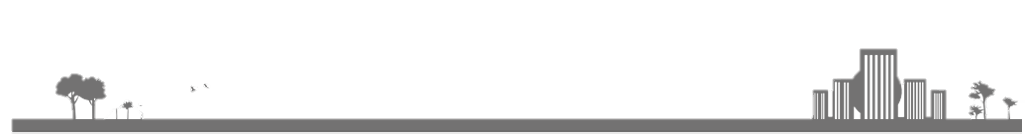 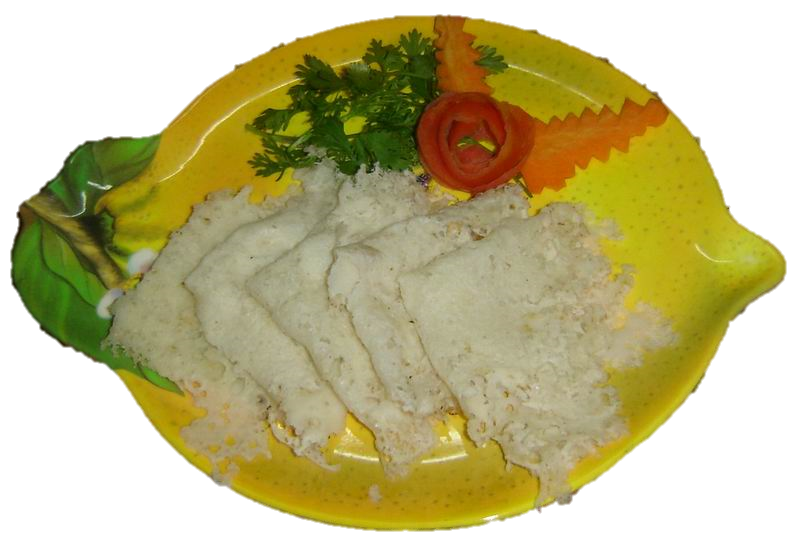 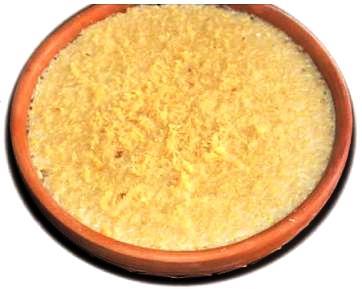 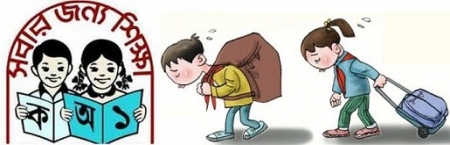 ছিট পিঠা
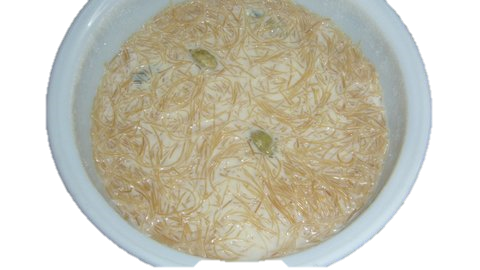 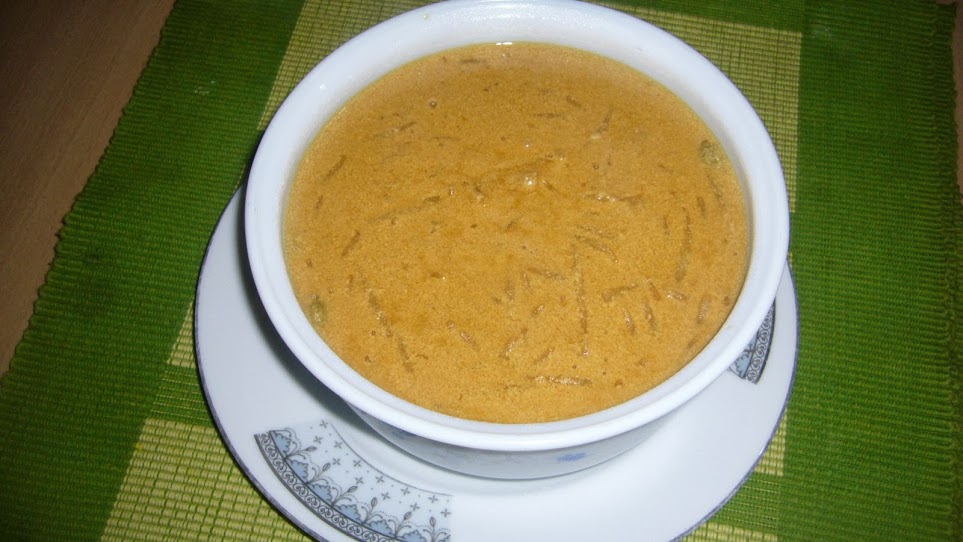 সেমাই পিঠা
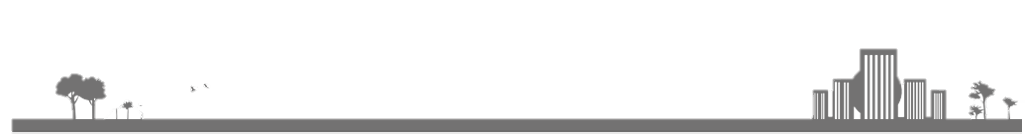 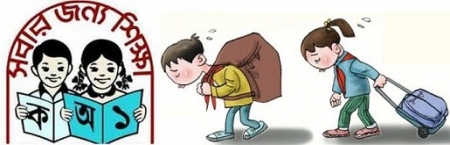 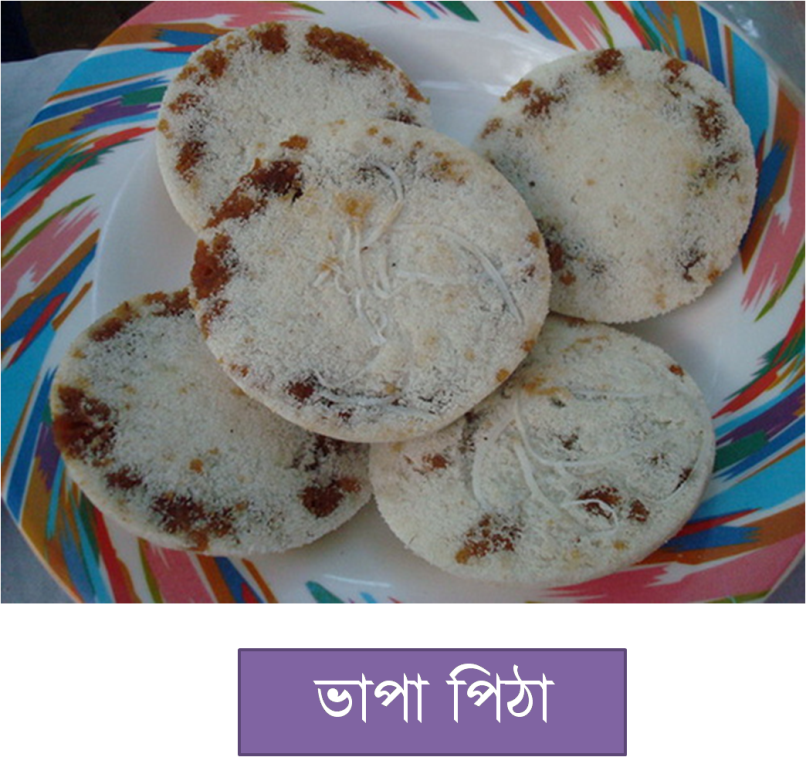 ভাপা পিঠা
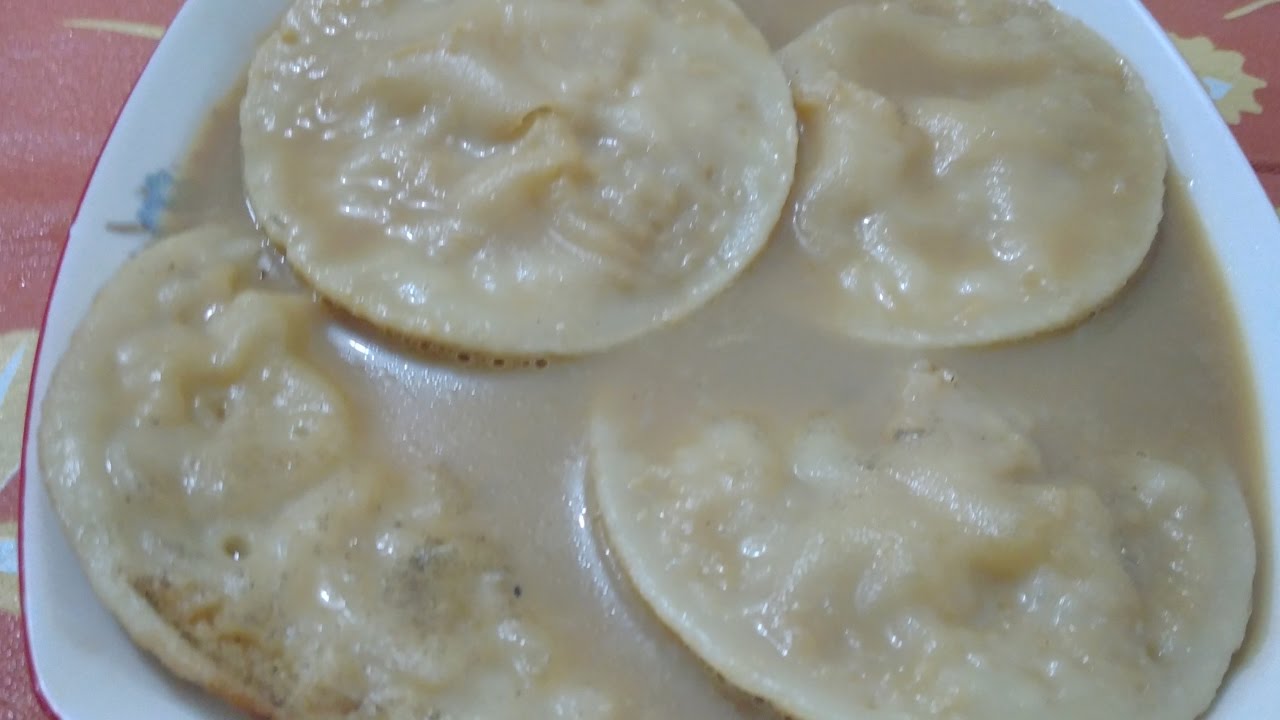 দুধ চিতই পিঠা
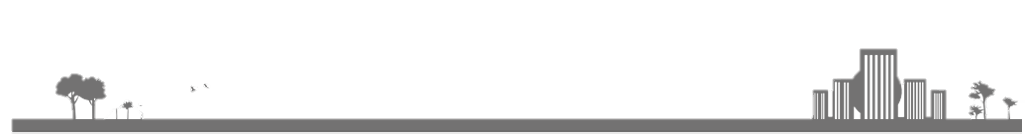 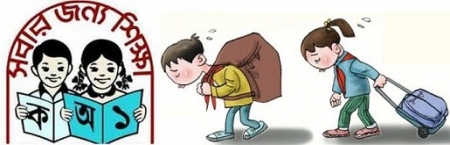 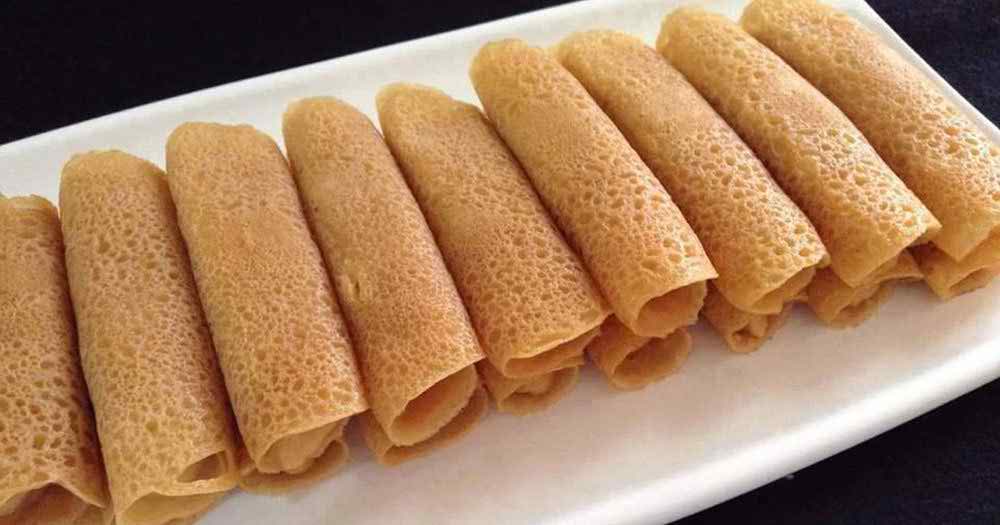 পাটিসাপটা 
পিঠা
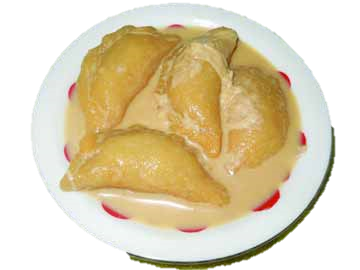 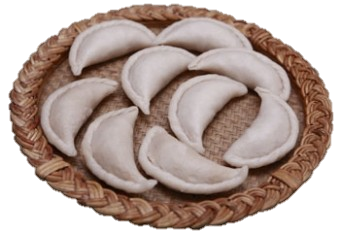 পুলি পিঠা
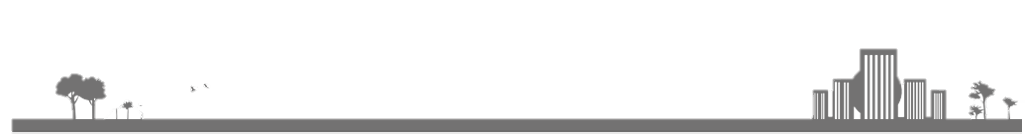 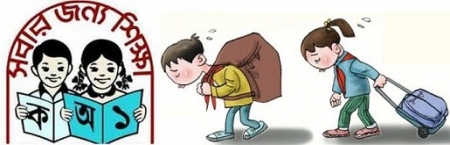 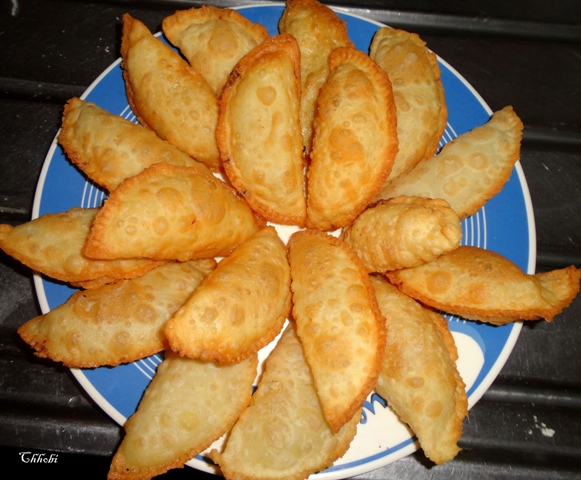 নারকেল পিঠা
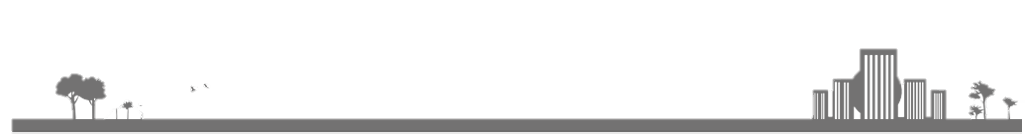 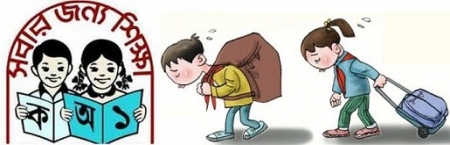 যুক্তবর্ণ চিনি ও নতুন শব্দ তৈরি করিঃ
একক কাজ (মৌখিক)
ঠ
ষ্ঠ
ষ
অনুষ্ঠান
কাষ্ঠ, ষষ্ঠ।
ন্দ ও ষ্ঠ এ কি কি বর্ণ আছে? 
উক্ত  যুক্ত বর্ণদ্বয় দিয়ে একটা করে শব্দ গঠণ কর।
ন্দ
দ
ন
সুন্দর
অন্দর, আনন্দ।
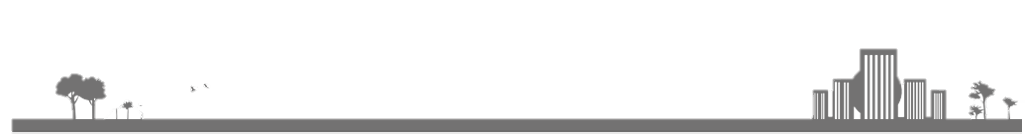 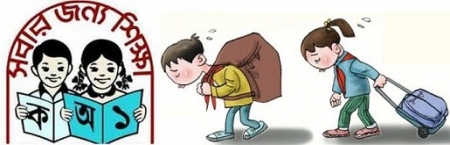 একক কাজ (মৌখিক)
সুন্দর
ভালো।
নতুন শব্দ খুঁজি 
ও 
তার অর্থ জানি
অনুষ্ঠান
উৎসব।
শব্দের অর্থ বলঃ সুন্দর, অনুষ্ঠান।
ঢেঁকি
ধান ভানা/চালের গুঁড়ো করার যন্ত্র।
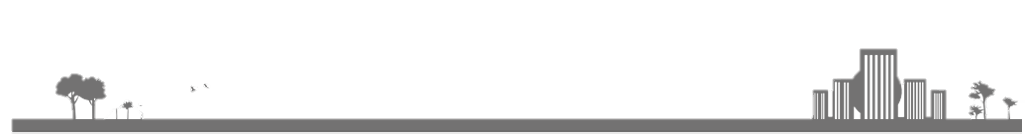 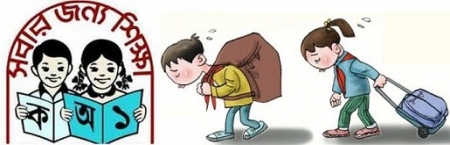 আদর্শ পাঠ
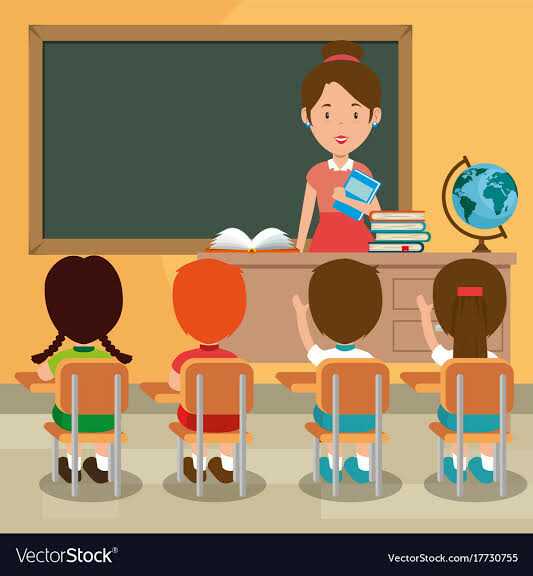 এসব পিঠার সুন্দর সুন্দর নাম আছে। যেমনঃ খেজুর
 পিঠা, চুষি পিঠা, বিবিখানা পিঠা, ছিট পিঠা, 
সেমাই পিঠা, ভাপা পিঠা, দুধ চিতই পিঠা, 
পাটিসাপটা পিঠা, পুলি, নারিকেল পিঠা। এমনি  
নানা নামের পিঠা। শীতকালে গরম গরম পিঠার
 মজাই আলাদা।
বাংলাদেশে শীত কালে পিঠাপুলি খাওয়ার ধুম
পড়ে যায়। এ সময় ঘরে ঘরে ওঠে নতুন ধান।
ঢেঁকিতে ধান ভানা হয়। ধান ভানার পর সেই 
চালের গুঁড়ো করা হয়।তা দিয়ে তৈরি হয় নান 
ধরনের পিঠা। নানা ধরনের অনুষ্ঠানে পিঠা 
খাওয়া হয়।
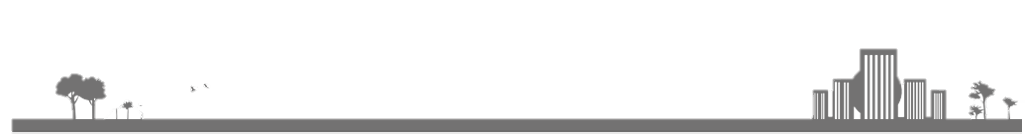 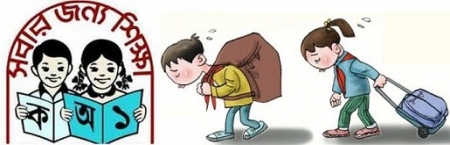 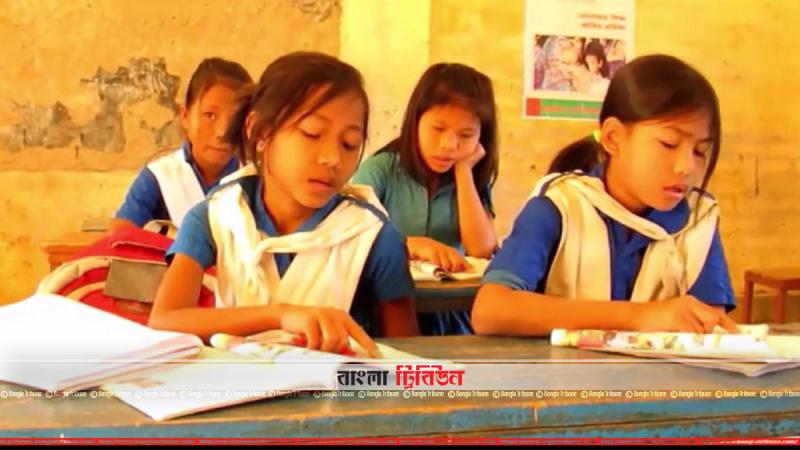 শিক্ষার্থীদের পাঠ
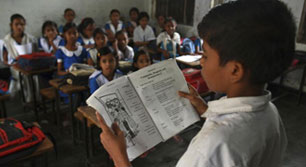 একক  পাঠ
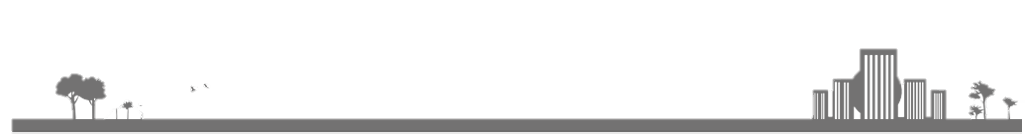 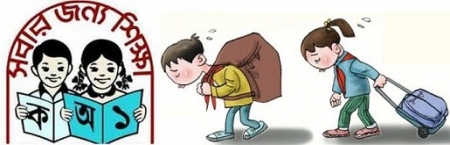 মূল্যায়ন (লিখিত)
১। আমাদের দেশে কখন পিঠা খাওয়ার ধুম পড়ে যায় লিখ?
আমাদের দেশে শীতকালে পিঠা খাওয়ার ধুম পড়ে যায়।
উত্তরঃ
২। কি সে ধান ভানা হয় লিখ?
ঢেঁকিতে ধান ভানা হয়।
উত্তরঃ
৩। শীতকালীন তিনটি পিঠার নাম লিখ।
চিতই পিঠা, ভাপা পিঠা ও পাটিসাপটা পিঠা।
উত্তরঃ
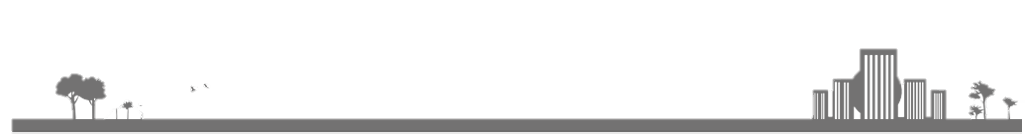 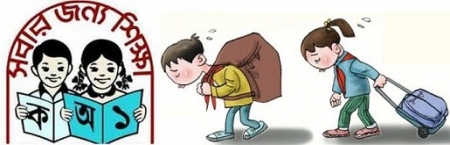 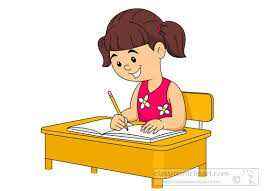 বাড়ির কাজ
তোমার পছন্দের পিঠা সম্পর্কে দুইটি বাক্য লিখে আনবে।
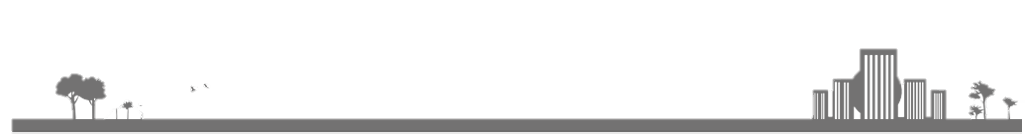 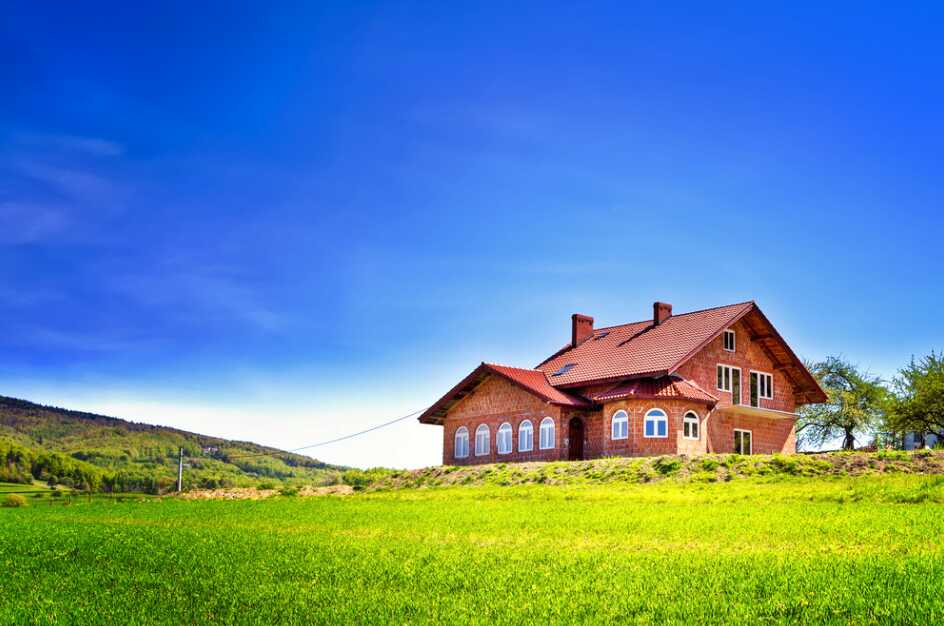 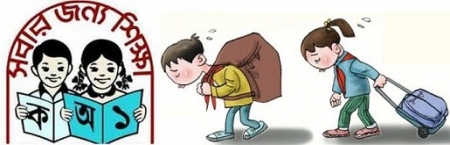 এখানেই শেষ করছি আজকের ক্লাস। 
                                 ভালো থেক সবাই...
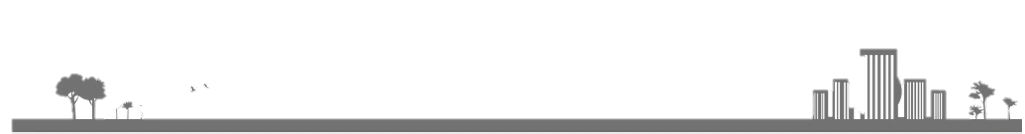